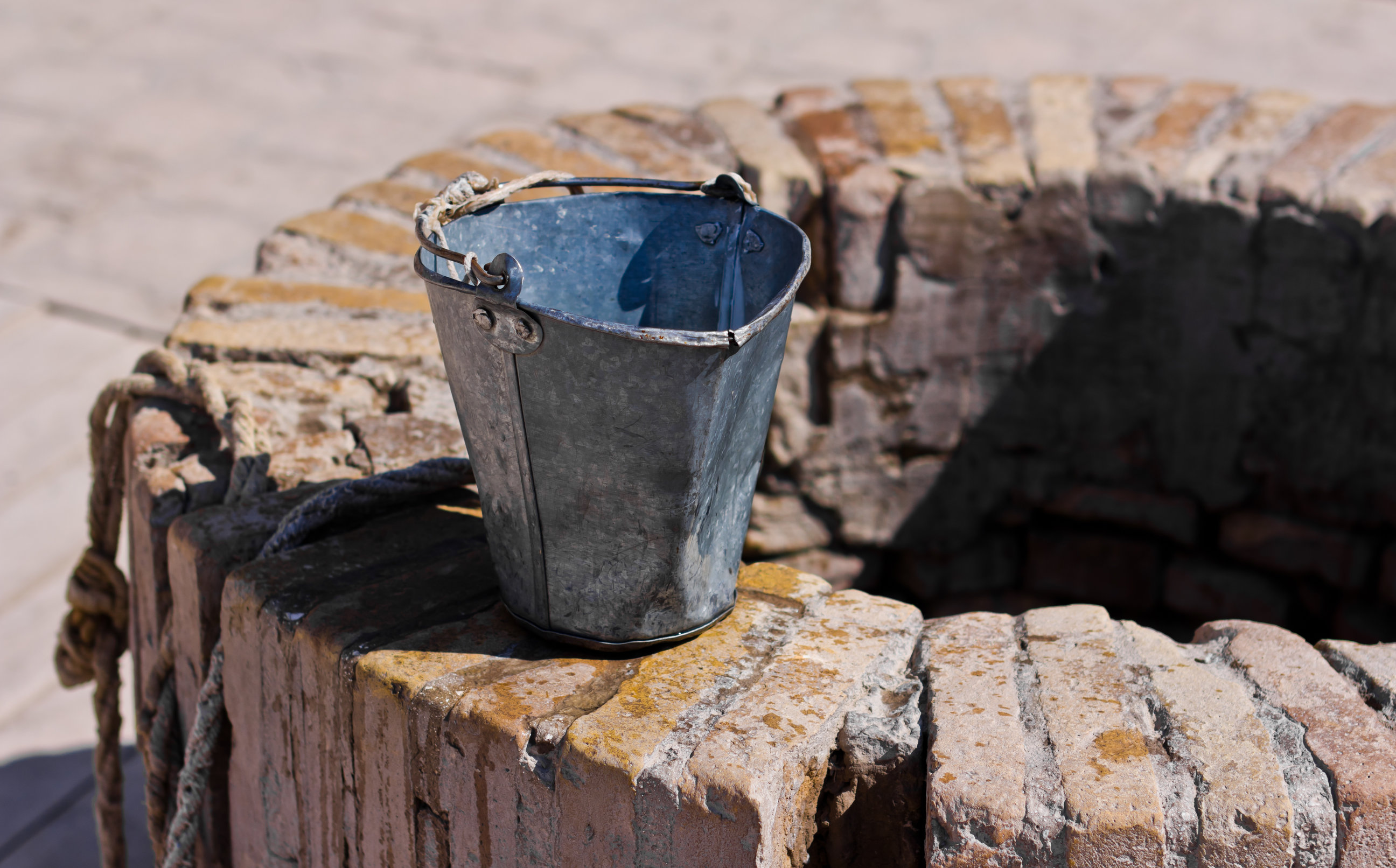 Lessons From The Well
The Water Pot
Why Did She Leave It?
She forgot it
John 4:31-34; Phil 3:13 

For Jesus
2 Cor 8:8

Sacrifice
1 Pet 2:5

Frightened Off
John 4:27-28; Matt 15:23; Mark 10:48

Unnecessary Weight
Heb 12:1; 2 Tim 2:4
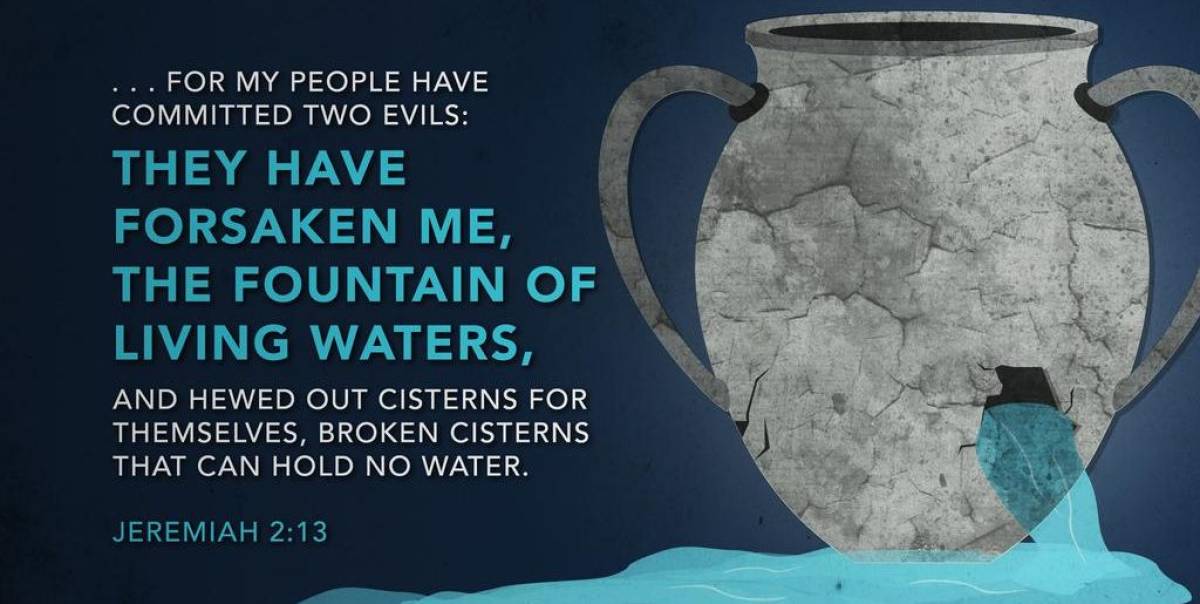 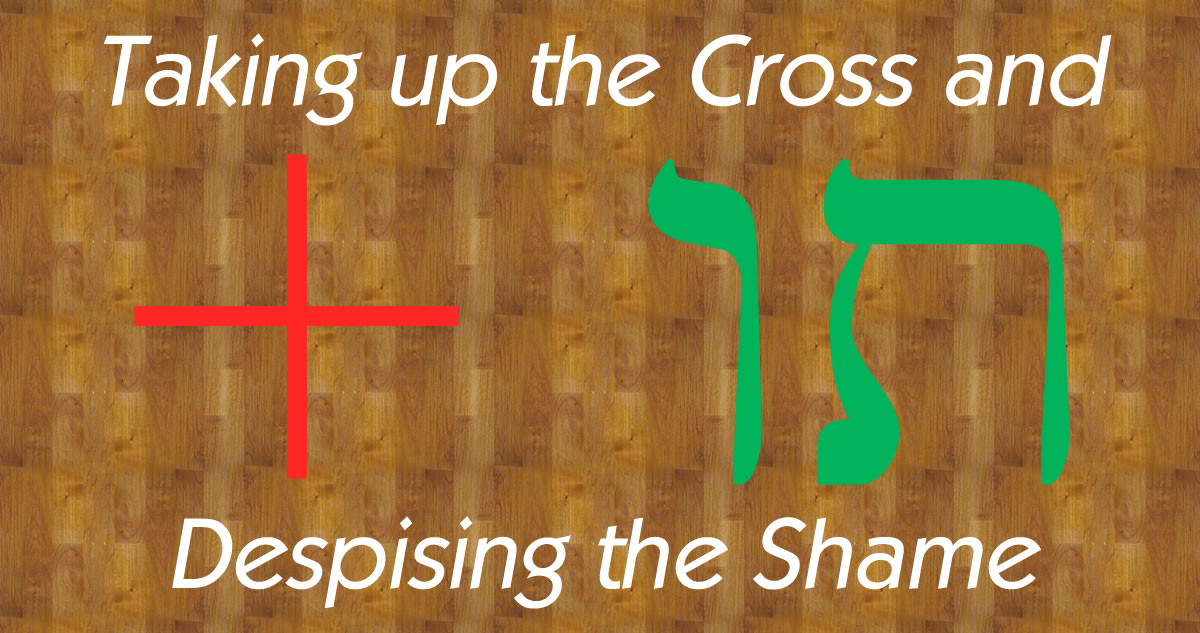